Система образования в Российской Федерации
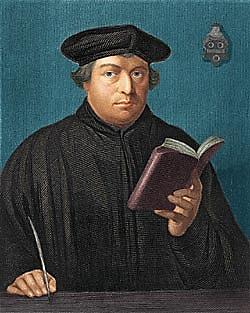 Обязательное школьное образование необходимо, чтобы все прихожане могли читать Библию
МАРТИН ЛЮТЕР
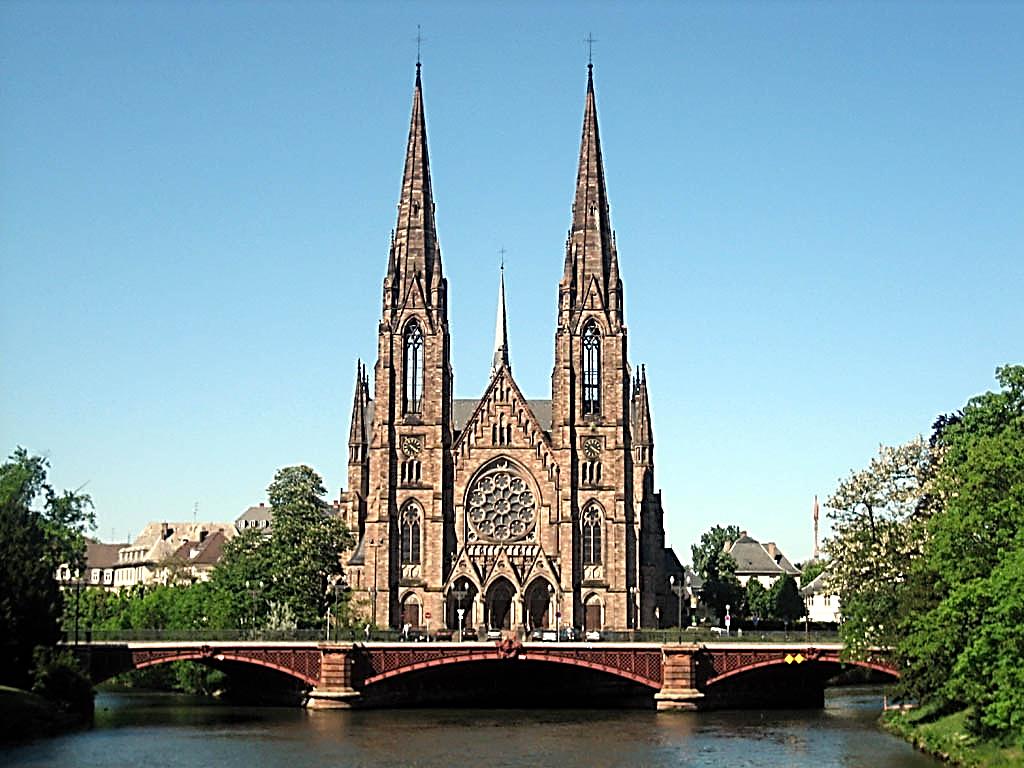 1598 г. – введение обязательного школьного образования
ВОЛЬНЫЙ ГОРОД СТРАСБУРГ
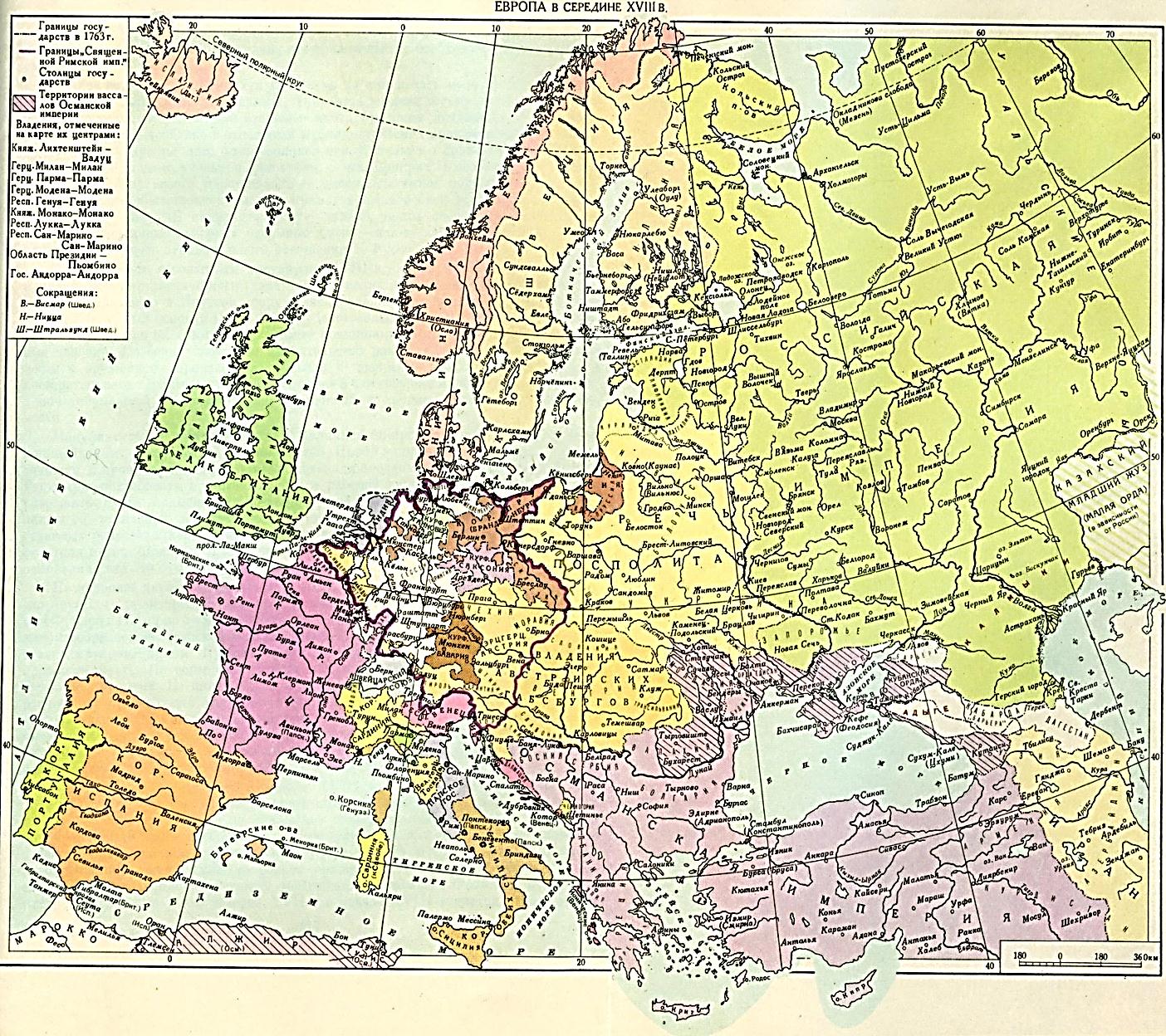 1616 г. – Закон об учреждении школ в Шотландии
к. XVIII в. – законы об обязательном начальном образовании в Австрии и Пруссии
Общественные функции образования
Готовит будущих работников
ЭКОНОМИЧЕСКАЯ
Школа способствует социализации личности
СОЦИАЛЬНАЯ
Главный канал передачи культурного наследия
КУЛЬТУРНАЯ
Основные принципы системы образования в РФ:
гуманистический характер образования;
приоритет общечеловеческий ценностей;
право личности на свободное развитие;
единство федерального образования при праве на своеобразие национальных и региональных культур;
общедоступность образования;
адаптивность к потребностям обучаемых;
светский характер образования;
свобода и плюрализм в образовании.
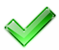 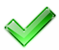 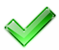 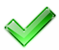 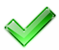 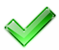 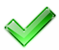 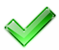 Система образования 
в РФ
ДОПОЛНИ-ТЕЛЬНОЕ ОБРАЗОВАНИЕ
ОБЩЕЕ ОБРАЗОВАНИЕ
ПРОФЕССИОНАЛЬНОЕ ОБРАЗОВАНИЕ
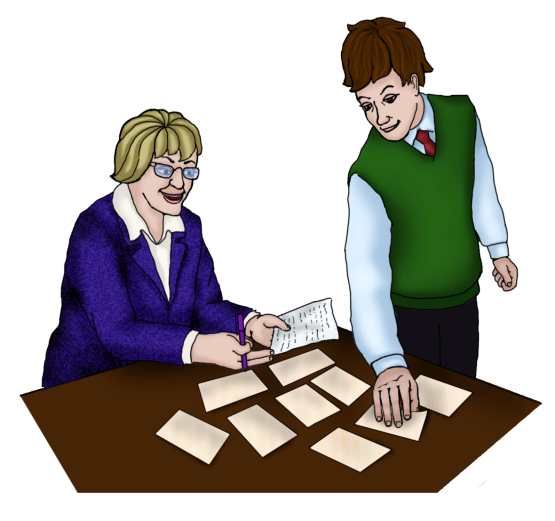 Общее образование
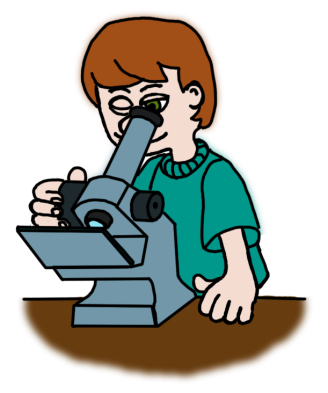 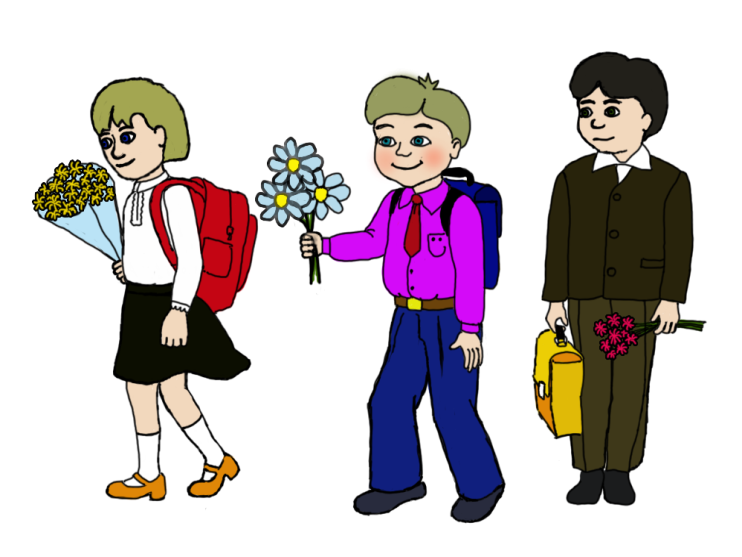 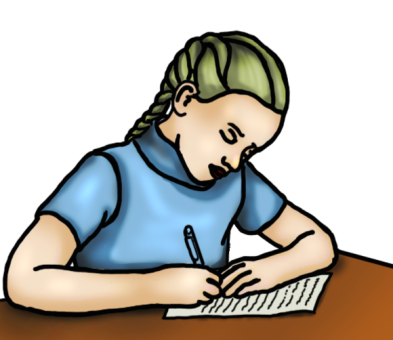 СРЕДНЕЕ (ПОЛНОЕ) ОБЩЕЕ
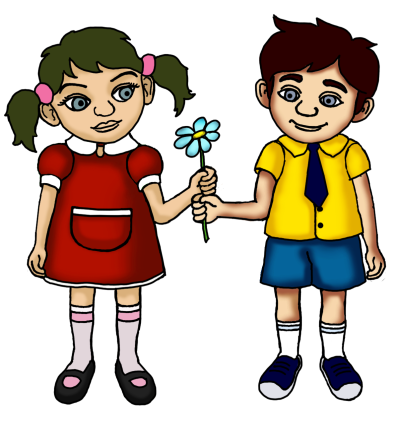 ОБЩЕЕ ОСНОВНОЕ
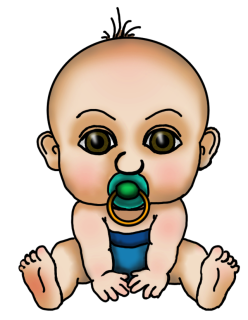 НАЧАЛЬНОЕ
ДОШКОЛЬНОЕ
Профессиональное образование
УНИВЕРСИТЕТЫ
ЛИЦЕИ, КОЛЛЕДЖИ
АСПИРАНТУРА
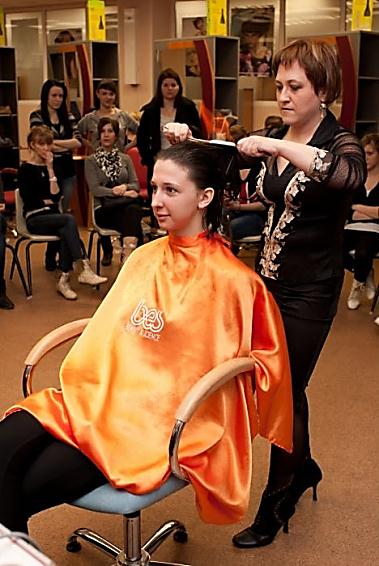 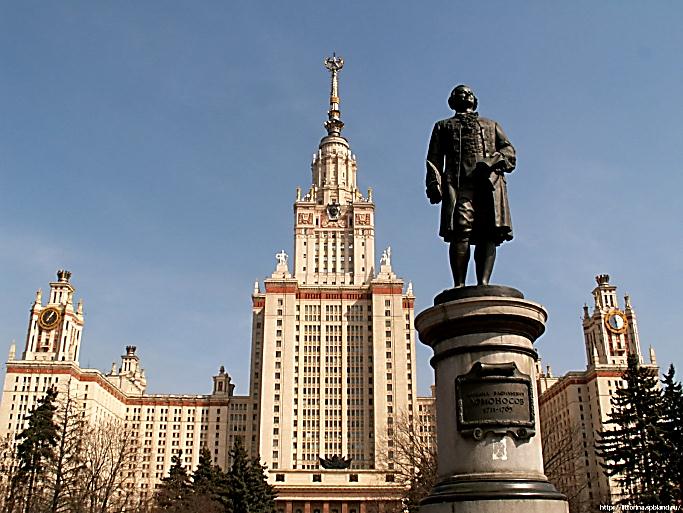 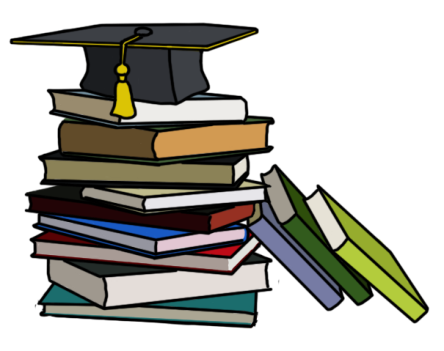 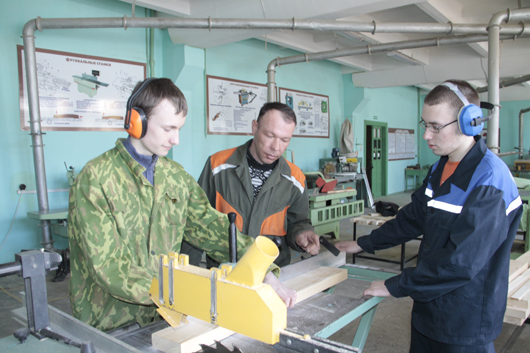 Дополнительное образование
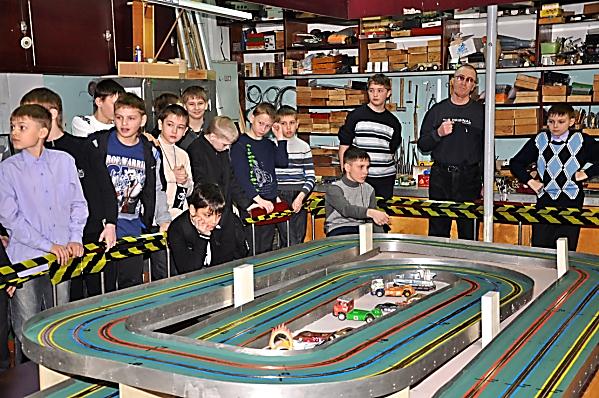 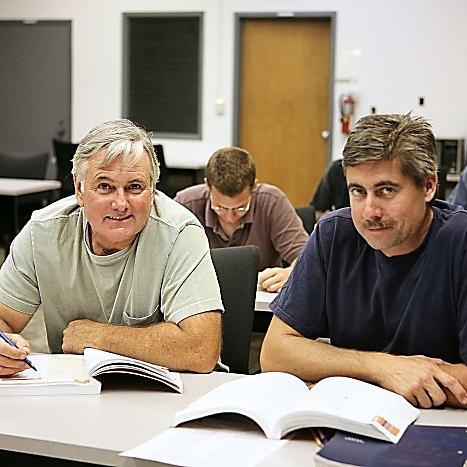 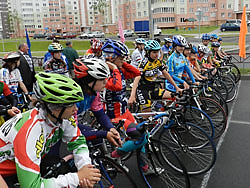 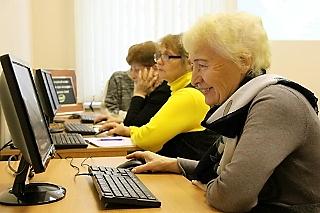 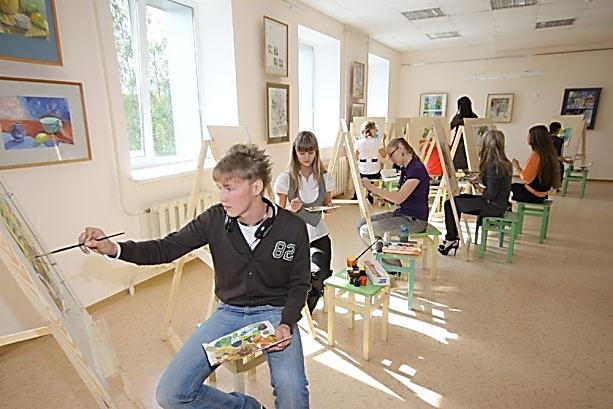 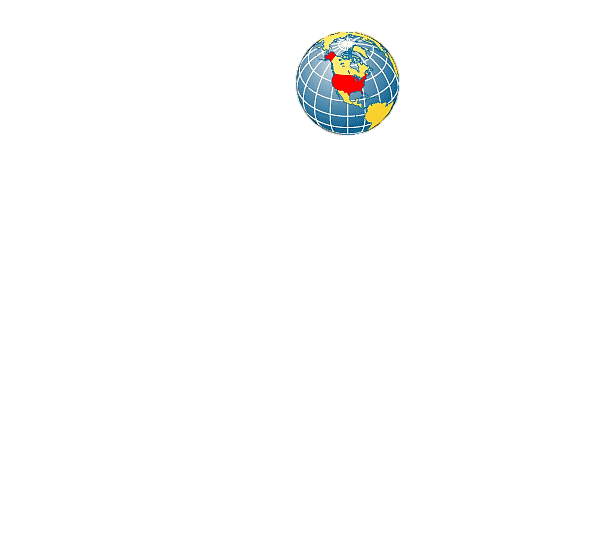 США
Начальная школа: 0 – 5 (6) классы.
Средняя школа: 
6 (7) – 8 классы.
Старшая школа: 9 – 12 классы.
Отметки: 
A,  B,  C,  D,  F
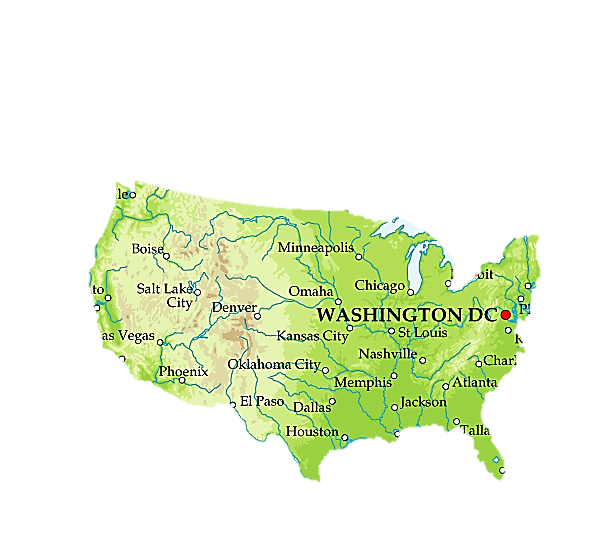 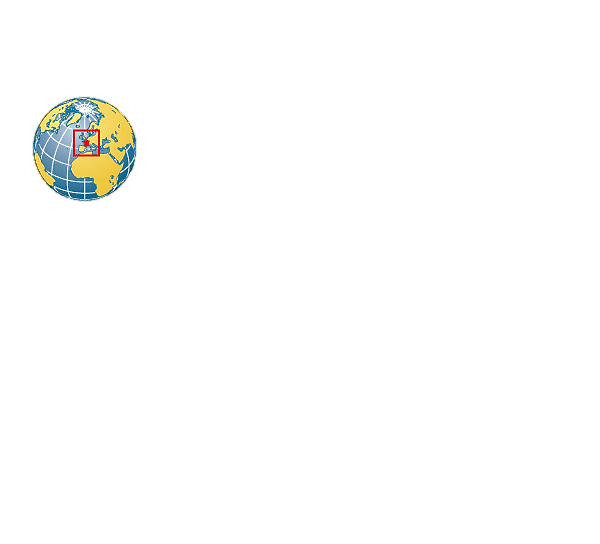 Франция
Начальная школа: с 6 до 11 лет, обязательный экзамен.
Коллеж: с 6 по 3 класс, обязательный экзамен.
Лицей:2 – 1 и заключительный классы, экзамен на степень бакалавра.
Отметки: от 20 до 0
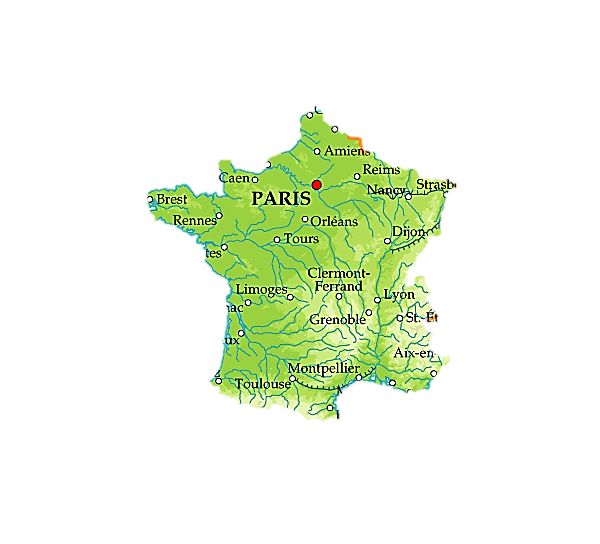 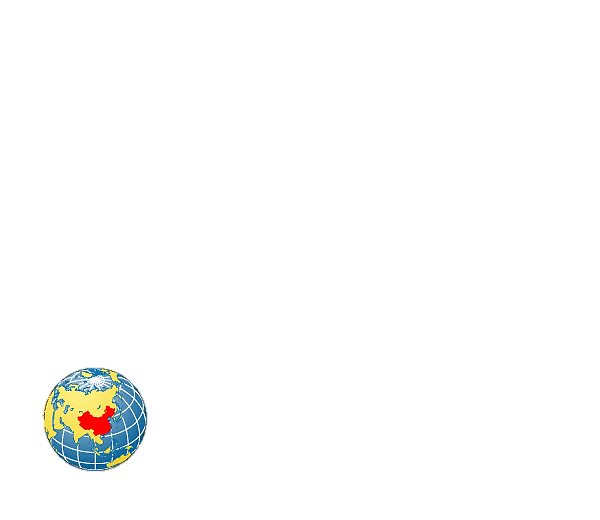 Китай
Начальная школа: 
с 6 до 12 лет.
Начальная средняя школа: с 12 до 15 лет, обязательные экзамены.
Старшая средняя школа: 
с 15 до 18 лет, единый государственный экзамен.
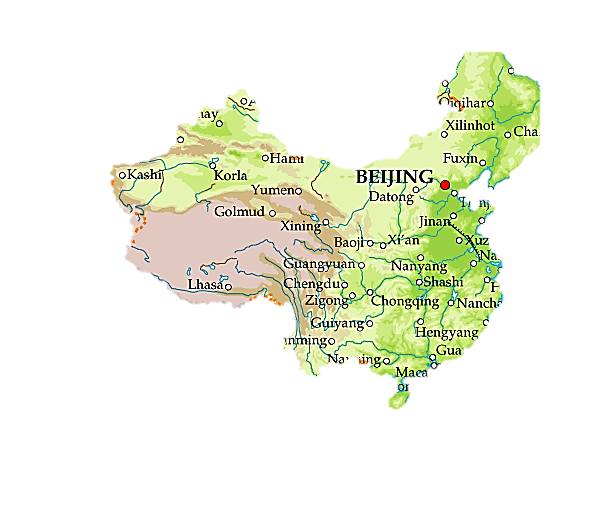 Общие тенденции в развитии образования
ДЕМОКРАТИЗАЦИЯ
ИНТЕРНАЦИОНАЛИЗАЦИЯ
ГУМАНИТАРИЗАЦИЯ
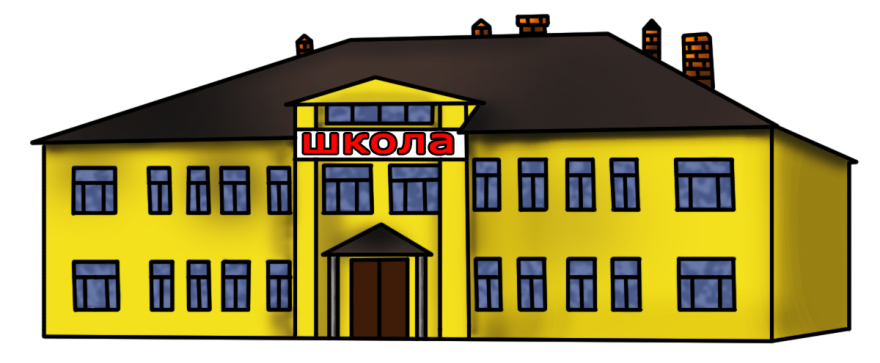 НЕПРЕРЫВНОСТЬ
ГУМАНИЗАЦИЯ
КОМПЬЮТЕРИЗАЦИЯ
РОСТ ПРОДОЛЖИТЕЛЬНОСТИ
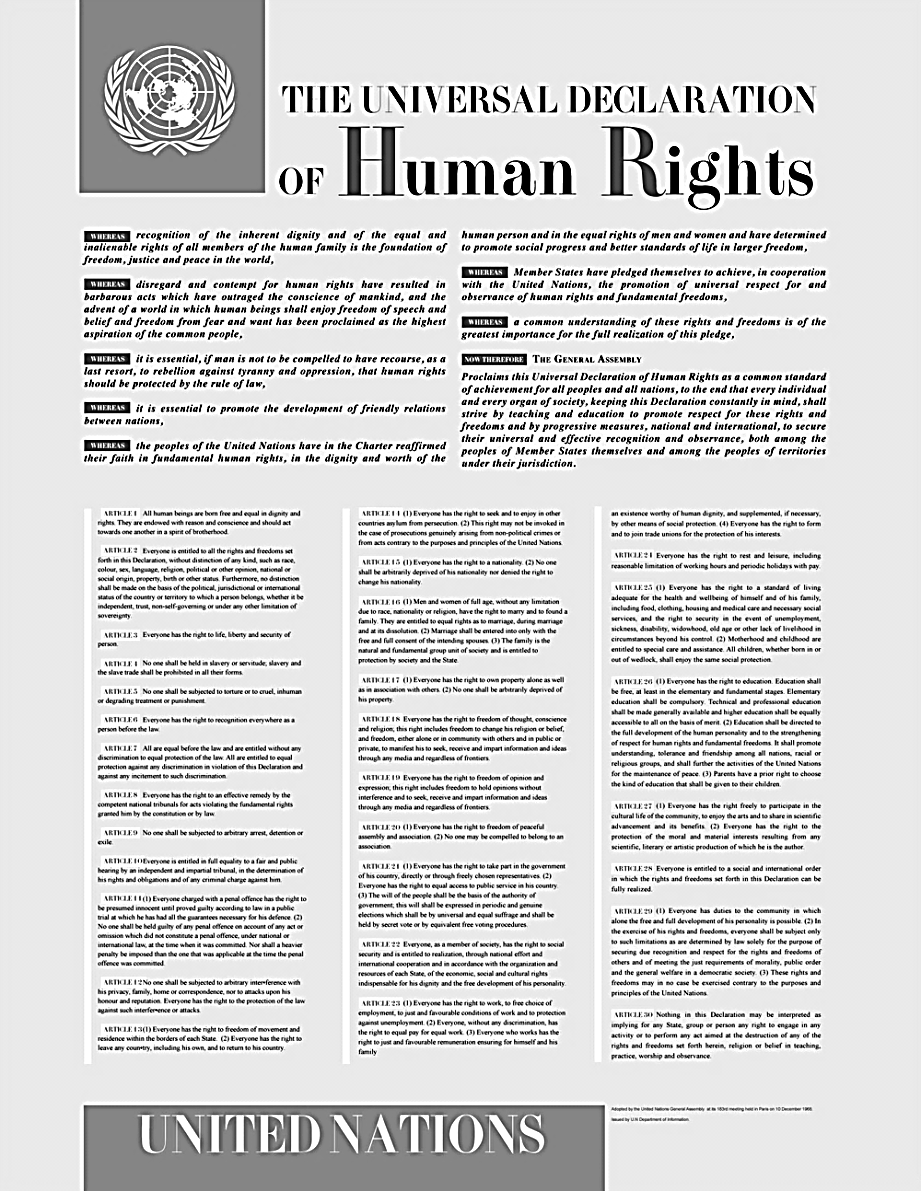 Всеобщая Декларация прав человека (1948 г.), ст. 26:

«Каждый человек имеет право на образование. Образование должно быть бесплатным по меньшей мере в том, что касается начального и общего образования. Начальное образование должно быть обязательным».
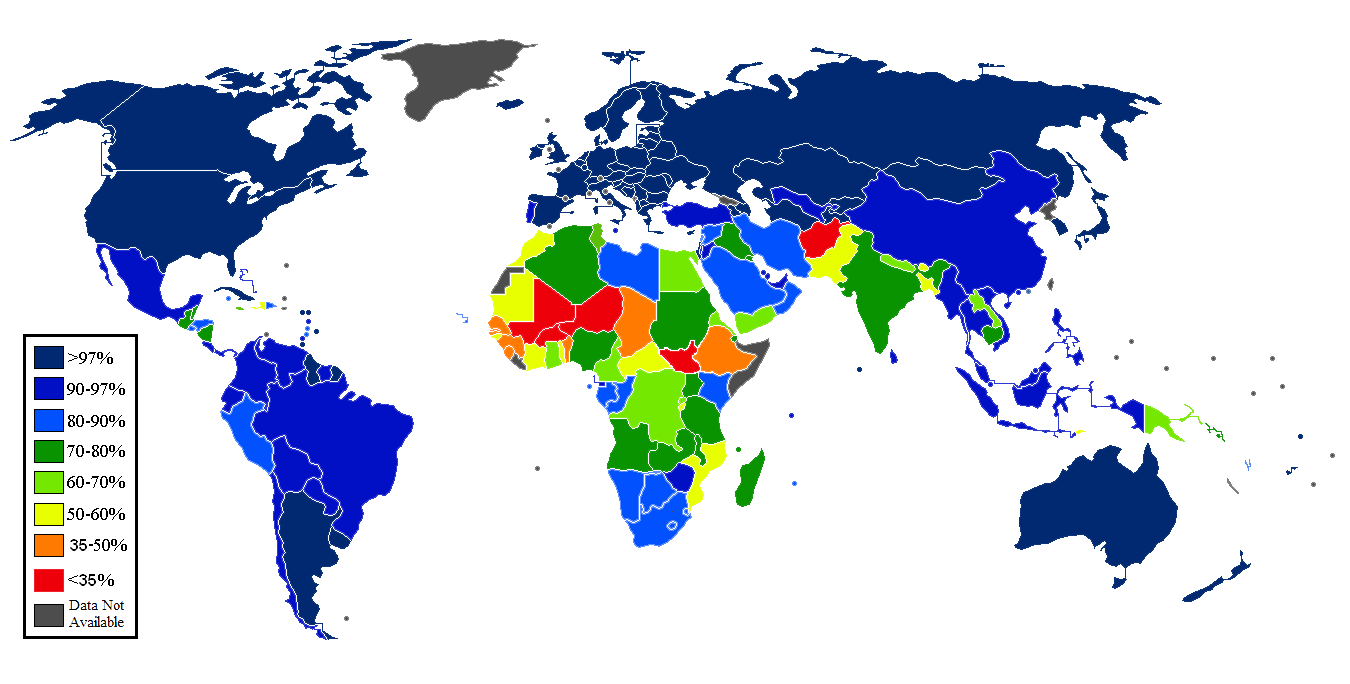